CS 1: Starting Programming
Colorado State University 
Department of Computer Science
[Speaker Notes: Overall, this one still has a fair amount  of slides. It however is early in the semester (you know first week) - so figure it is better to ease  them into having to read the book first]
Due Date Reminders
Announcements
Learning Objectives
To be able to read, write, declare and initialize basic types. 
To trace programs, figuring out what is going on.
Why programming?  Think-Pair-Share
On a piece of paper, write:
6 Reasons why people program / advantages of computer programs - start now! 
Pair with a partner
Talk through the different reasons you found
Share the answers with others
Share the answer with another group next to you (or same table)
[Speaker Notes: Only spend 2 minutes on think - and a couple more on the rest - this is just to get them practicing think-pair-sharing.]
Variables
Computers hold *data* as Zeros and Ones
Data is stored in variables
Variables have type (size)
Some common Java ones?
int
double
char
String
Declaring a Variable
int puppyCounter;           // Reserves space to store the number of 
     puppies we want to count - whole numbers: 1, 10, 100
double price;                    // Reserves space to store the price of an amazon item -
     includes decimals: 1.5, 10.45, -10.0
char favoriteLetter;    // Reserves space to store my favorite single character. 
      Only a single character:  ‘A’  ‘a’  ‘x’  ‘  ’  ‘&’
String hero; 		  // Reserves space to store ‘an ordered collection of characters’ -  
      a word or sentence: “marvel”, “iron man”
Assigning Values
We want to assign values to variables!! They have to match the type!

heroCounter = 6;
price = 14.7;                  
favoriteLetter = ‘y’;   
String hero = “Marvel”;
Your turn
Match the assignment with the declaration! 
First by yourself - on paper
What would the code look like? Can you do it in one line per variable?
In addition to the variables below, create 5 more of your own! 
Then pair up and compare answers
Feel free to use zybooks or other resources.
Pro Tip - camelCase
Notice how we name variables with uppercase letters at the start of every word? That is used in industry. Called camelCase.
Answers
int blasterCounter = 4;     //notice the semicolon! 
double antCompression = 4.5039;
String captain = “Marvel”;  //notice the type String is capitalized. We will get to why later!
char letter = ‘A’;          //In programming ‘A’ and ‘a’ are two different letters- case matters!
int overTen = 22;
boolean check =  true;  // booleans are either true or false - notice case
String randomCharactersInString = “random%$%$@@!#”;  

Some of my own
String captain2 = “America”;   // I couldn’t use the same variable captain
int originalAvengers = 6;
double pieSlices = 6.28;
boolean accrds = false;
Primitives are 0s and 1s: bits!
There are different types of variables, that hold different amounts of data!
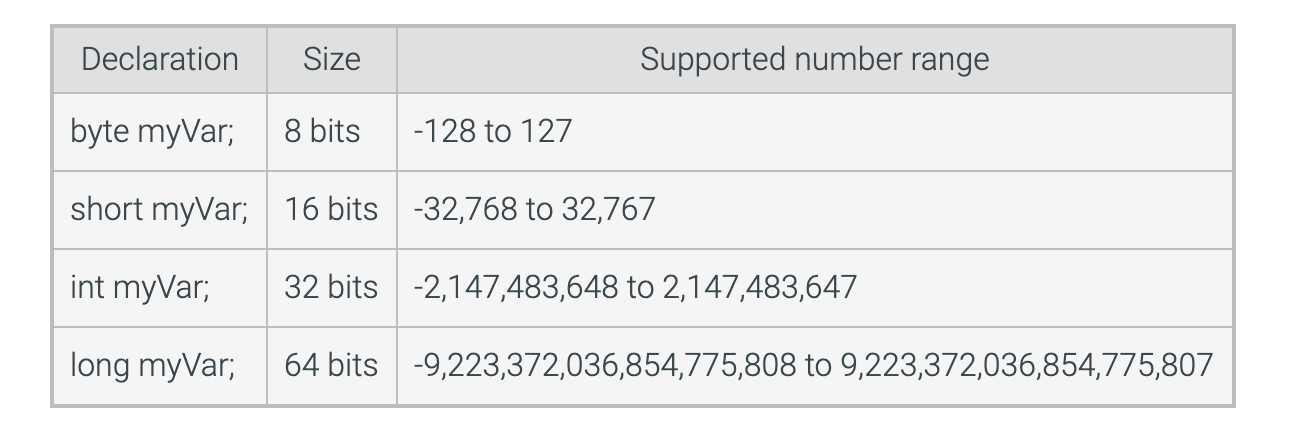 Non-numerics
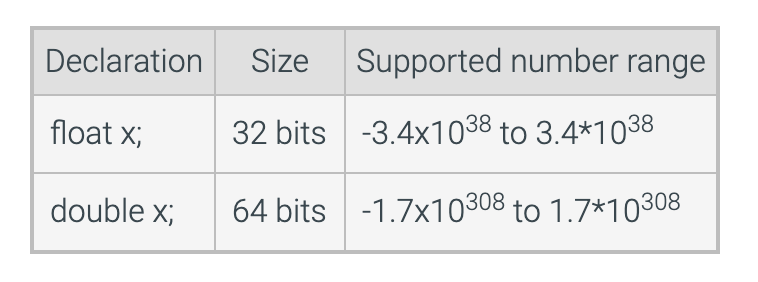 Reference: Zybooks
[Speaker Notes: Where are boolean and char?
Not sure if we need byte, short, long, float at this point?]
Strings are fun
They have functionality (actions) to them
Called Methods

String ironMan = “Stark”;
int len = ironMan.length();

What is the value of len?
You can add Strings!
Adding strings is called String concatenation 
String whoIsShe = “C” + “M”;
int len = whoIsShe.length(); 			// what is the value of len?

You can also add the variables together
	
String addedTogether = whoIsShe + len;     //  the value is “CM2” (notice no space)
Pro Tip:
Use System.out.println() for debugging in your code - every good developer does.
Printing
Variables are great, but…
We want the computer screen to show us something! 
Computer == The System
The Screen == the output device
To the rescue 
System.out.print(“I want to print something”);
System.out.println(“I want to print something and move to next line”);
System.out.println(10);  // prints the number 10 to the  screen
It can also take in variables
String captain = “Marvel”;
System.out.println(captain);  // Will print out Marvel on the screen (note no quotes)
System.out.println(“Captain ” + captain); // prints Captain Marvel on the screen!
[Speaker Notes: Example showing System.out.println() not limited to strings]
Pro Tip:
Scanner has a number of methods (actions) that help with input

.next()  - grabs the next word
.nextLine() - entire line
.nextInt()  - grabs the next, converts to int
.nextDouble() - grabs the next, converts  to double
System input?
You want to *read* in from the system (computer) - using the keyboard.
This is called System.in
We need to scan that information to use it

Scanner input = new Scanner(System.in);

How do we use it?
	System.out.print(“Enter your name, hero: ”);  // notice we use print, not println
	Scanner input = new Scanner(System.in);
	String heroName = input.next(); // grabs the next word - through the next space!
[Speaker Notes: May want to start out with nextLine() instead of next() for Scanner]
Putting it together
What is printed at each print? Work as a group to figure it out - write it down
public class MyClass {
	public static void main(String[] args) {
		String captain = “Marvel”; int stones = 6;
		System.out.println(captain);    // first line - what is printed?
		int timeStoneIsMissing = stones - 1;
		System.out.println(stones); 	// second line printed - is this what I wanted? oops!
		Scanner scanner = new Scanner(System.in);
		System.out.print(“Who is your favorite hero? ”);  // third line printed
		String yourName = scanner.next();   // Assume the client enters “Vision”
		System.out.println();   
		System.out.println(“Who is better ” + captain “ or ” + yourName + “?”);  // fifth print
	}
}
[Speaker Notes: Do we have them submit the answer to canvas after the class? Or just let them grade it on their own? Do we walk them through an example after doing this - as this replacing the ‘code tracing’ slides - by having them go through it.
Ask “why didn’t we ask you what the fourth print was?”]